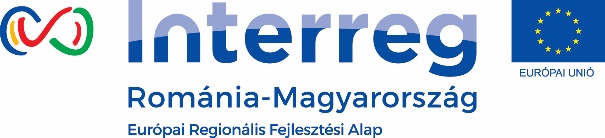 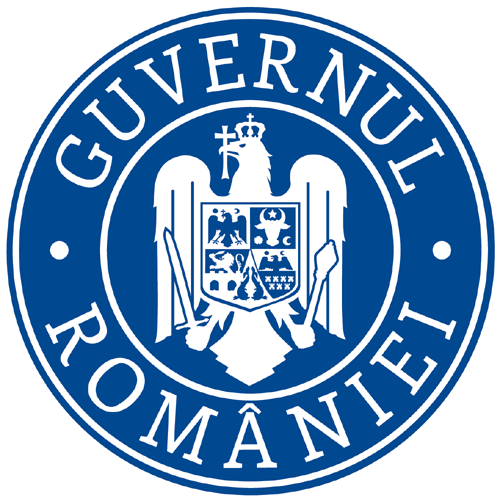 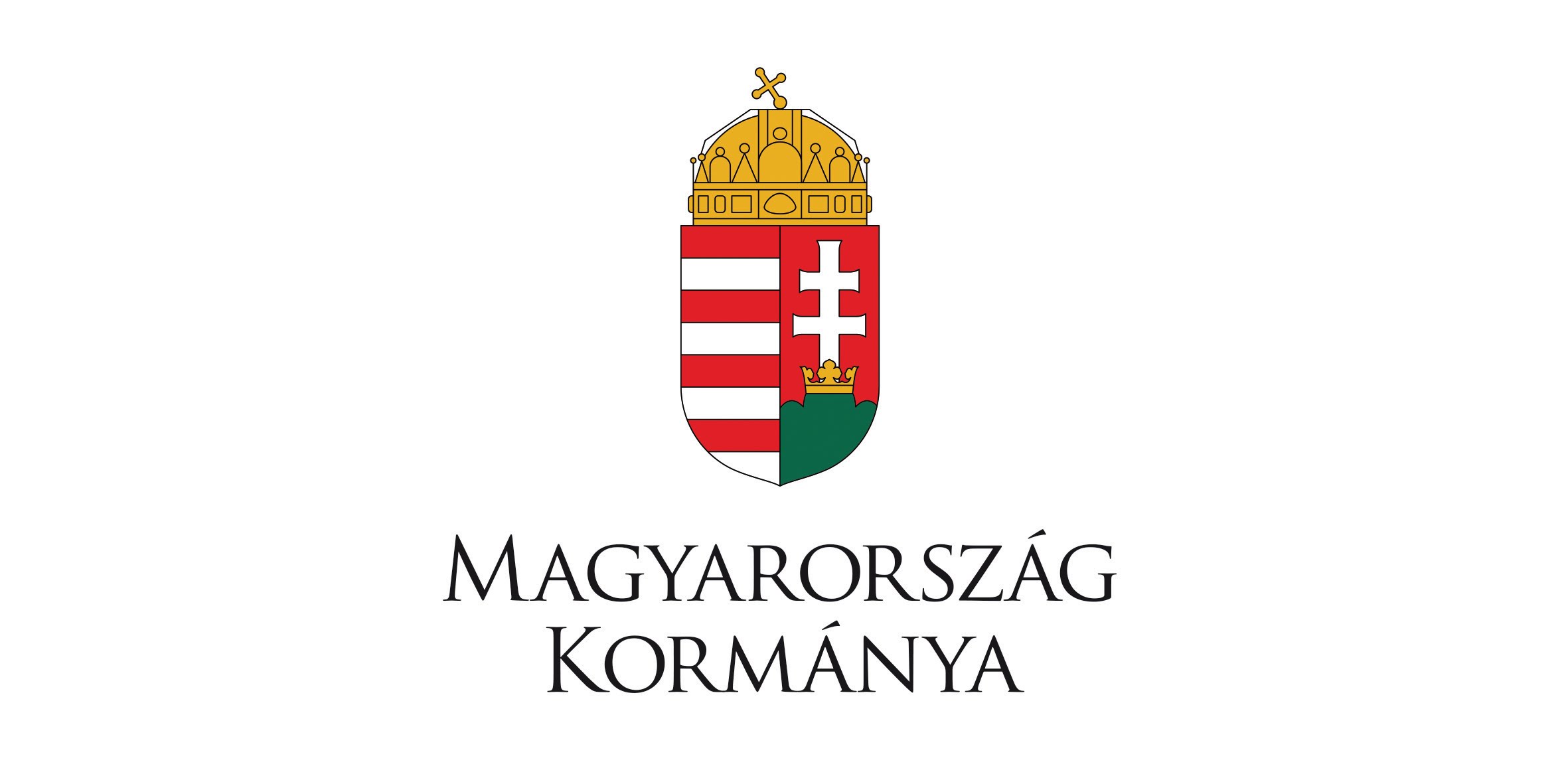 O-IKT SETI ROHU 161
https://interreg-rohu.eu
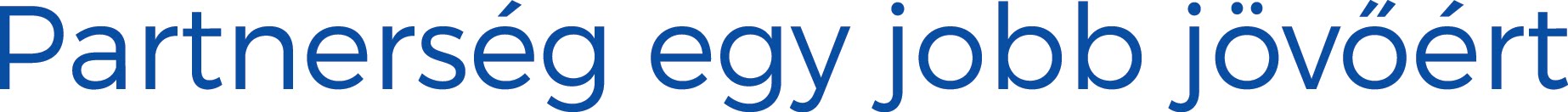 Facebook
Facebook advertising - hirdetés
Közösségi média
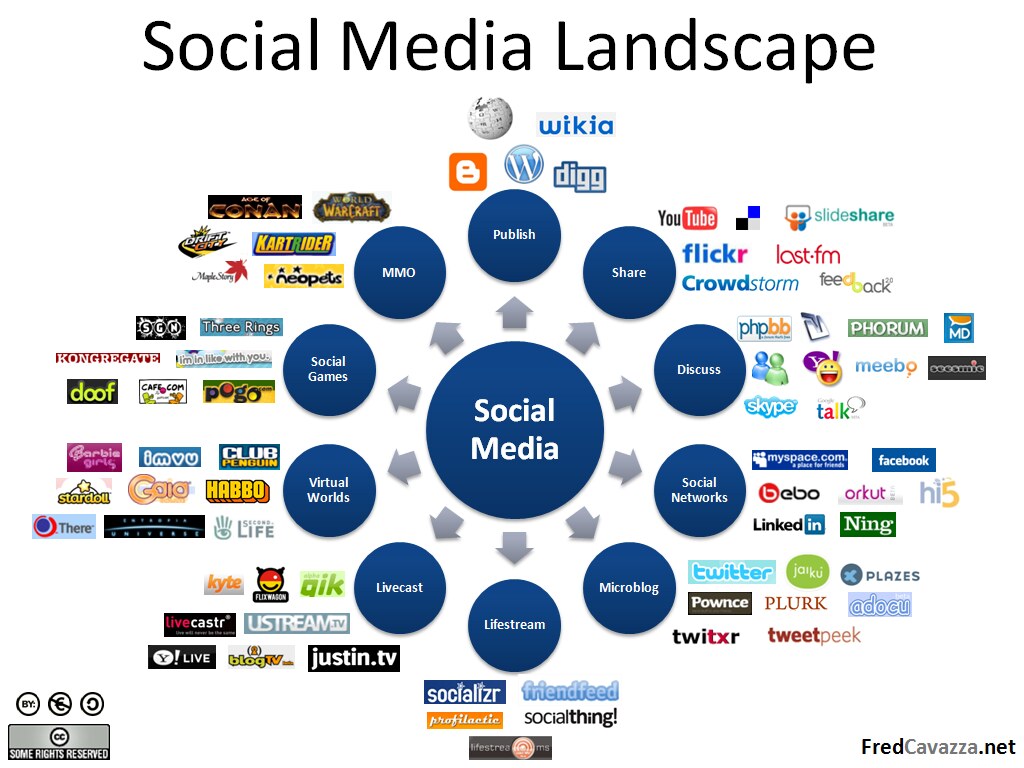 Forrás: https://www.flickr.com/photos/ralphpaglia/6354852227
[Speaker Notes: Offline marketink eszközök: nyomtatott média, prospektusok, TV, rádió …
Online marketing csatornák: weboldal, web alapú hirdetések, tartalom megosztó oldalak, blog, videók, e-mail, KÖZÖSSÉGI MÉDIA]
Facebook kommunikációs stratégia
Forrás: Balog Dávid, https://boommarketing.hu/facebook/profi-facebook-kommunikacios-strategia-7-lepesben//
Ötletek poszt típusokra
Tudtad, hogy a Microsoft Excelt fejlesztő csoport vezetője magyar volt?
Aki ma a követőd, örülni fog neki, Te pedig egyedi leszel tőle
Kiposztolsz egy képet:

 „Találd meg a képen az iPhone-t
a kedvenc könyvem a ______

eddig ____ db fát ültettem,
 
a városban a _______
tetszik a legjobban
Linux vagy Windows?

Bőrönd vagy utazótáska?

Kerékpár vagy autó?
Történik valami érdekes dolog, amiről a követőid tudnak
Top 10 hiba

Top 10 kifogások
Forrás: Wolf Gábor, https://www.marketingcommando.hu/poszt-tipusok//
Facebook Hirdetés
Forrás: https://www.facebook.com/business/ads-guide
Mennyibe kerülnek a Facebook-hirdetések?
Forrás: https://www.facebook.com/business/ads/pricing
Forrás: https://blog.hubspot.com/blog/tabid/6307/bid/33319/10-examples-of-facebook-ads-that-actually-work-and-why.aspx
Forrás: https://blog.hubspot.com/blog/tabid/6307/bid/33319/10-examples-of-facebook-ads-that-actually-work-and-why.aspx
Forrás: https://blog.hubspot.com/blog/tabid/6307/bid/33319/10-examples-of-facebook-ads-that-actually-work-and-why.aspx
Forrás: https://blog.hubspot.com/blog/tabid/6307/bid/33319/10-examples-of-facebook-ads-that-actually-work-and-why.aspx
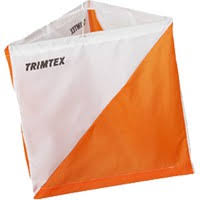 Köszönöm a figyelmet!
„Jelen prezentáció tartalma nem feltétlenül tükrözi az Európai Unió hivatalos álláspontját.”